আজকের পাঠে সবাইকে স্বাগতম
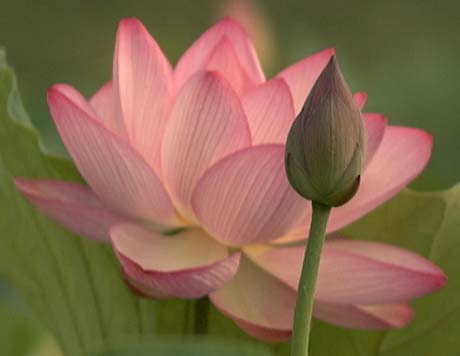 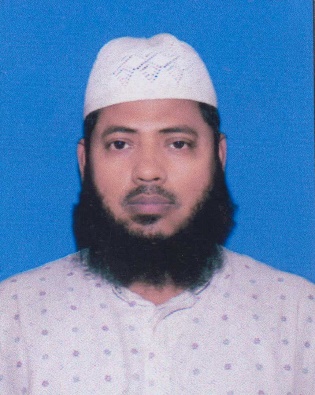 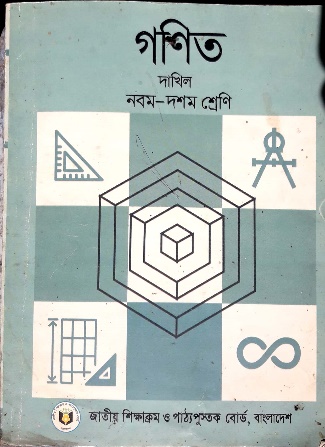 ফয়েজ আহমেদ
সিনিয়র শিক্ষক গণিত
ডাটরা শিবপুর আজিজিয়া দাখিল মাদ্রাসা
হাজীগঞ্জ চাঁদপুর
মোবাইল: 01721121512
ইমেইল: fayezahamed81@gmail.com
শ্রেণি: নবম
বিষয়: গণিত ত্রিকোনমিতি
অধ্যায়:নবম 
সময়: 50 মিনিট
তারিখ: 08/12/2019ইং
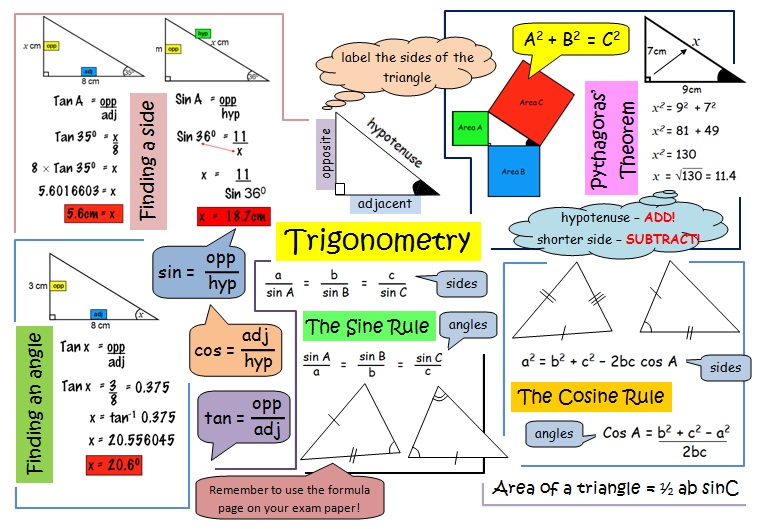 ত্রিকোনমিতির বিভিন্ন সমস্যা সমাধান
এই পাঠ শেষে শিক্ষার্থীরা…

1। সমস্যা সমাধানে ত্রিকোনমিতির বিভিন্ন সূত্র প্রয়োগ করতে পারবে। 
2। ত্রিকোণমিতির বিভিন্ন সমস্যা সমাধান করতে পারবে।
এর মান নির্ণয় কর।
হলে,
অনুশীলনী নং-24, পৃষ্ঠা-186
দেওয়া আছে
[      দ্বারা গুন করে।]
[বিয়োজন যোজন করে।]
নির্ণেয়ে মান
একক কাজ
1। লব ও হরকে কি দ্বার গুণ করলে মানের কোন পরিবর্তন হয়ন না।
2। যোজন, বিয়োজন, যোজন-বিয়োজন, বিয়োজন- যোজন বলতে কি বুঝায়।
এবং
হলে, প্রমাণ কর যে,
উদাহরণ নং 11, পৃষ্ঠা-183
প্রমাণিত
জোড়ায় কাজ
প্রমাণ কর যে,
অনুশীলনী নং 10, পৃষ্ঠা-185
মূল্যায়ন
1।
2।
3।
4।
বাড়ির কাজ
হলে, প্রমাণ কর যে,
অনুশীলনী নং 21, পৃষ্ঠা-185
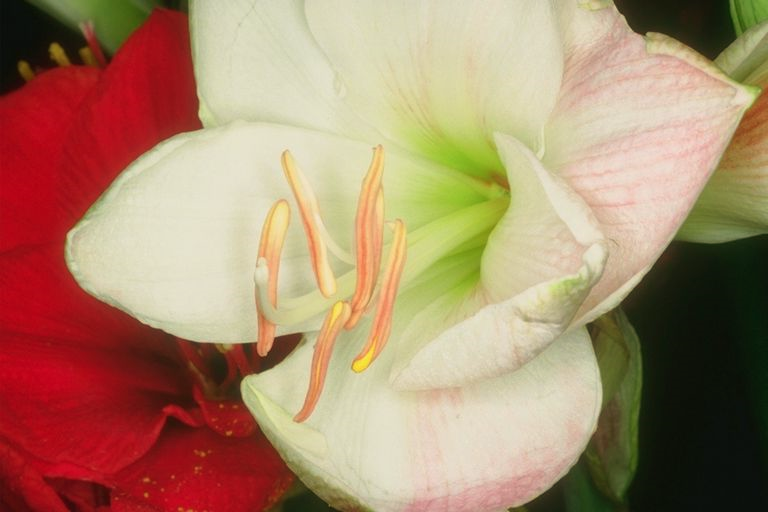 সবাইকে ধন্যবাদ